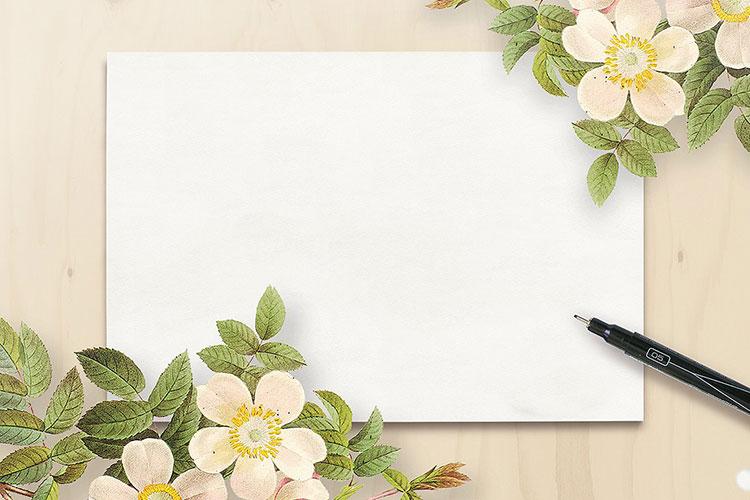 CHÀO MỪNG QUÝ THẦY CÔ VÀ CÁC EM HỌC SINH
Lắng nghe video và trả lời câu hỏi
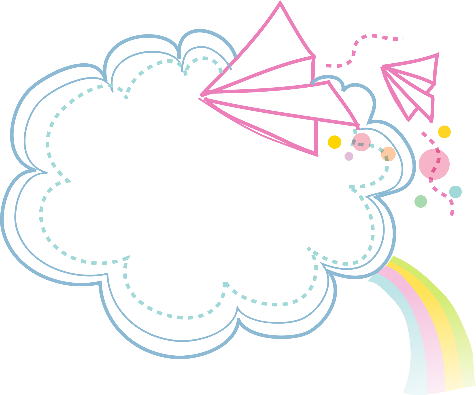 Lời hát ru gợi cho em nhớ đến ai? Em có cảm nhận gì khi nghe lời hát ru đó?
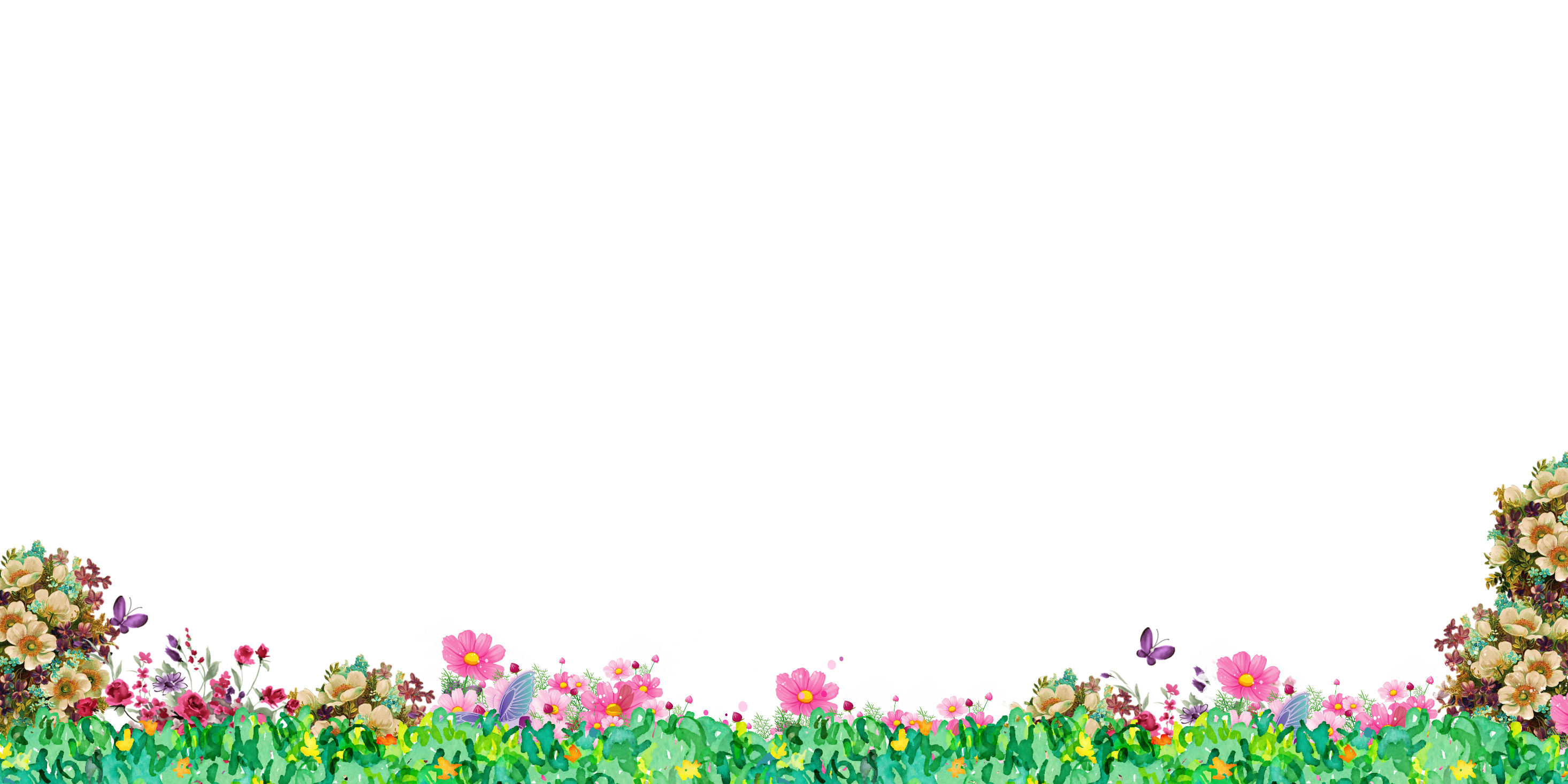 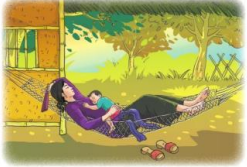 Thực hành đọc hiểu
Trưa tha hương
- Trần cư -
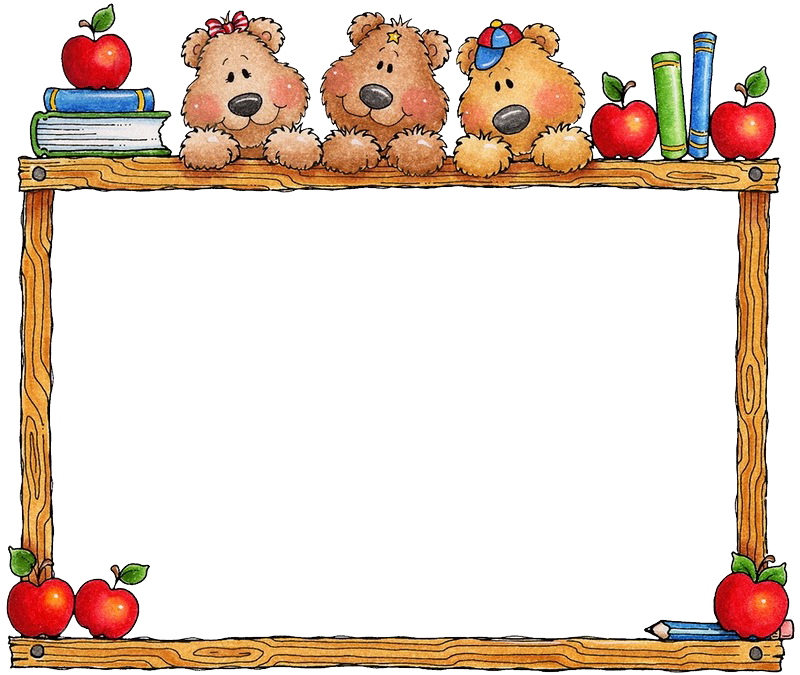 I. Đọc và
tìm hiểu chung
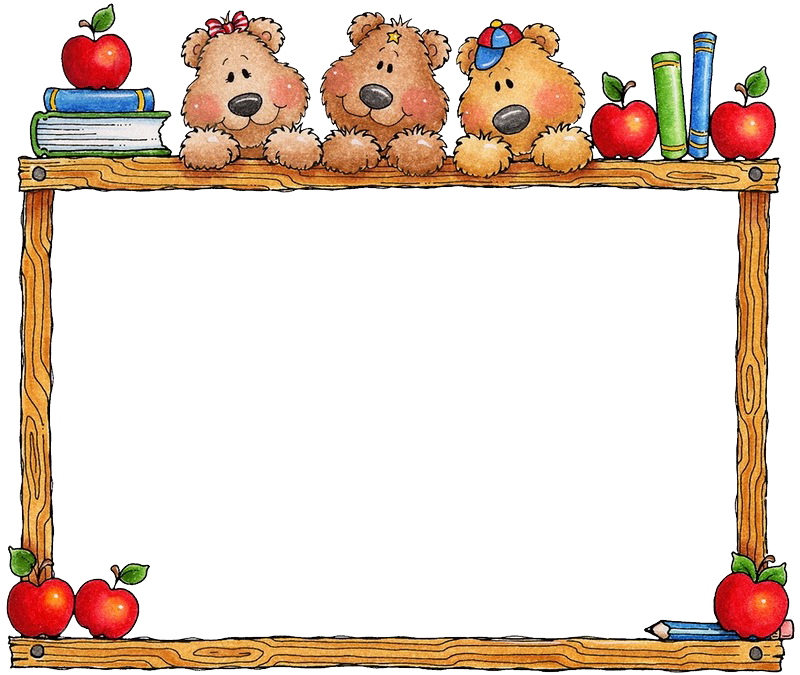 II. Thực hành đọc hiểu
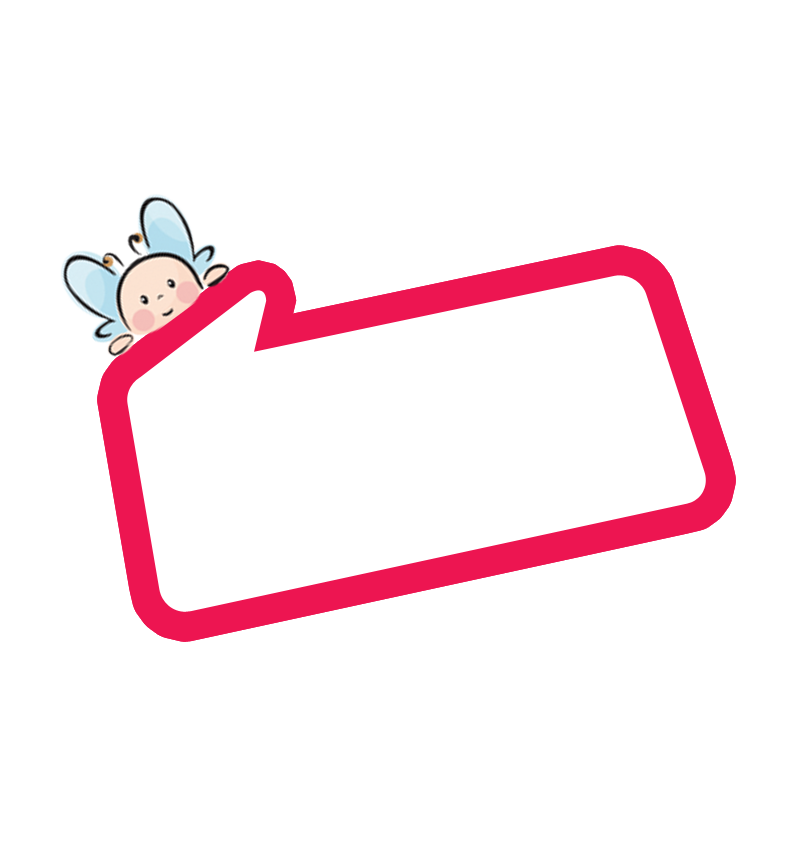 Chia sẻ kinh nghiệm
đọc hiểu văn bản tùy bút
Kinh nghiệm đọc hiểu văn bản tùy bút
3. Liên hệ , rút ra được bài học cho bản thân về cách nghĩ, cách ứng xử do văn bản tùy bút gợi  ra. Tìm được mối quan hệ của tác phẩm đối với cuộc sống con người.
1. Đọc lướt văn bản xác định  thể loại văn bản, tác giả, nội dung chính.
2. Đọc chi tiết, đánh dấu, ghi chép  được các câu văn, đoạn văn thể hiện rõ tình cảm xúc động và những suy nghĩ sâu lắng của tác giả. Qua đó thể hiện rõ đặc điểm về ngôn ngữ đạm chất thơ, giàu hình ảnh và cảm xúc trong văn bản tùy bút.
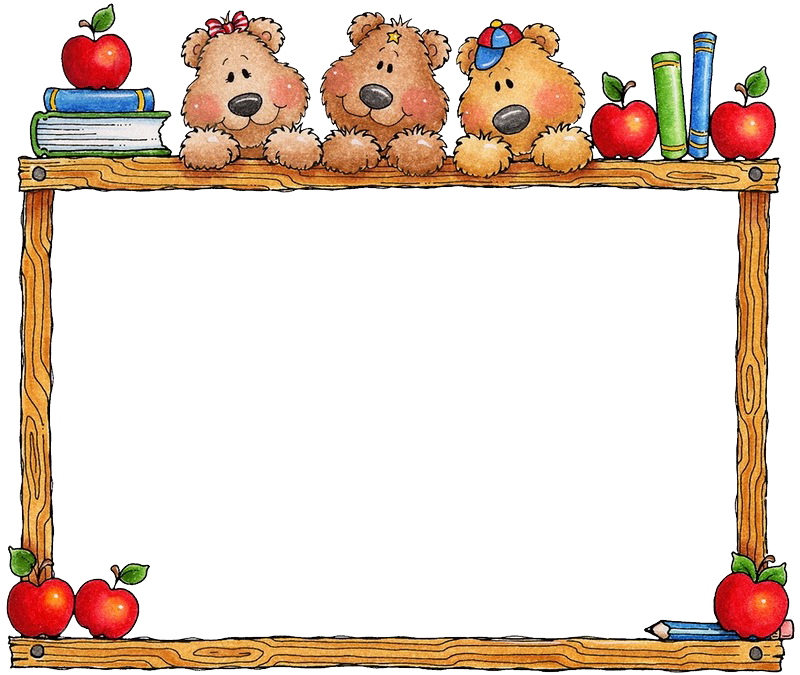 III. Luyện tập
Luyện tập
(1) Tiếng hát ru đã giúp "tôi" nhận ra điều gì?
(2) Trong những câu văn, đoạn văn thể hiện rõ tình cảm xúc động và những suy nghĩ sâu lắng của “tôi” khi nghe tiếng hát ru, em ấn tượng nhất chi tiết nào ? Tại sao?
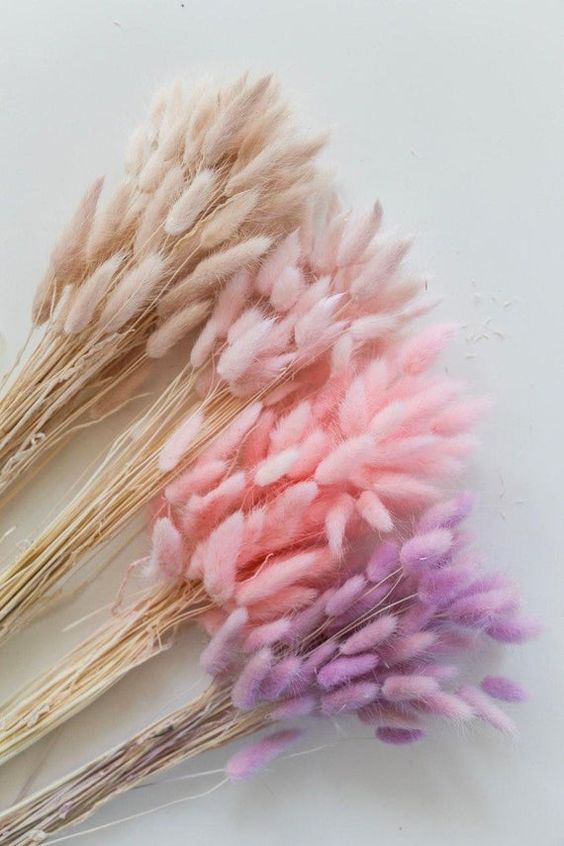 VẬN DỤNG
Tự viết bưu thiếp tặng mẹ!